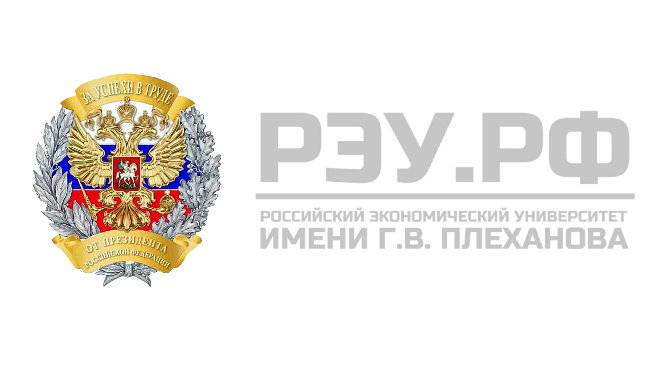 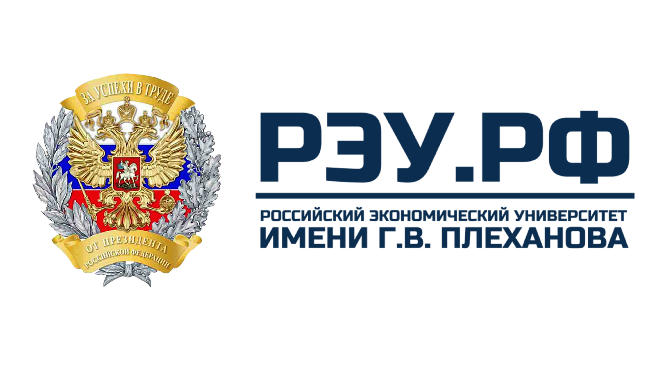 Выпускная квалификационная работа
в формате стартап
«Разработка проекта концептуального предприятия общественного питания в г. Юрьевец»
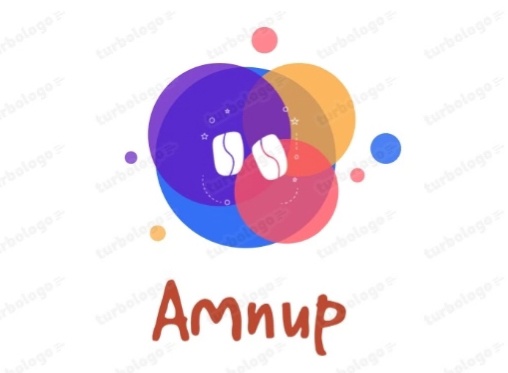 Арт-кофейня «Ампир» – концептуальное предприятие общественного питания, внутри которого можно не только пообедать, но и побывать на культурно-просветительнском мероприятии
«Найди искусство в себе»
Выполнила Доголич Ксения Олеговна, студентка группы 4 МРГБТ
Научный руководитель выпускной квалификационной работы в формате стартап к.э.н., доц. Киреева Марина Михайловна
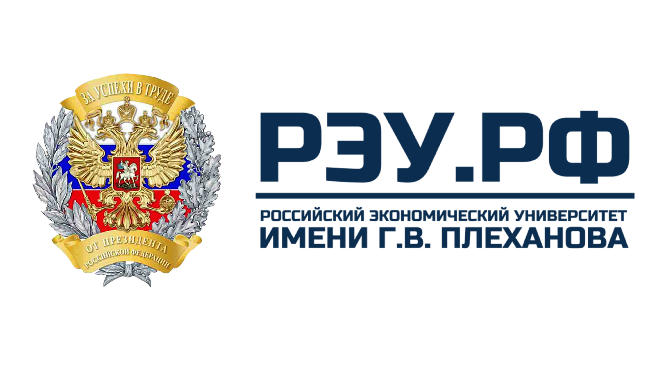 Карточка стартап-проекта
2
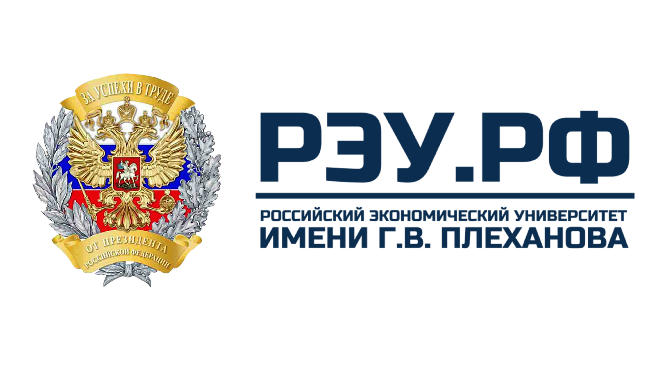 Базовая бизнес-идея
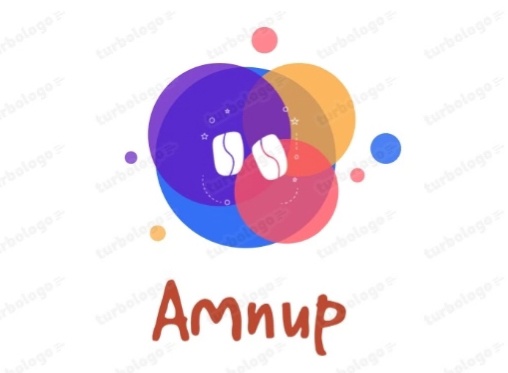 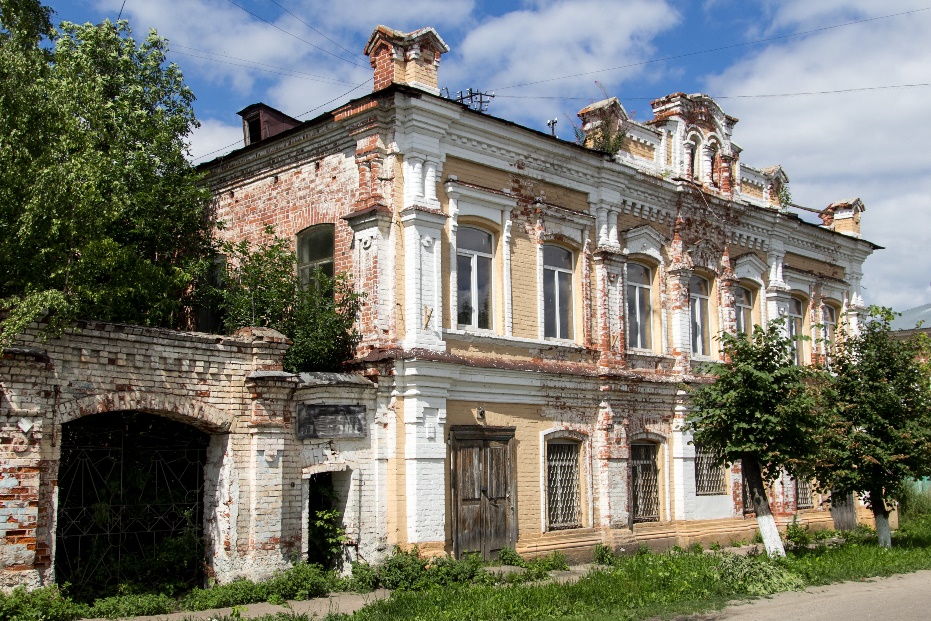 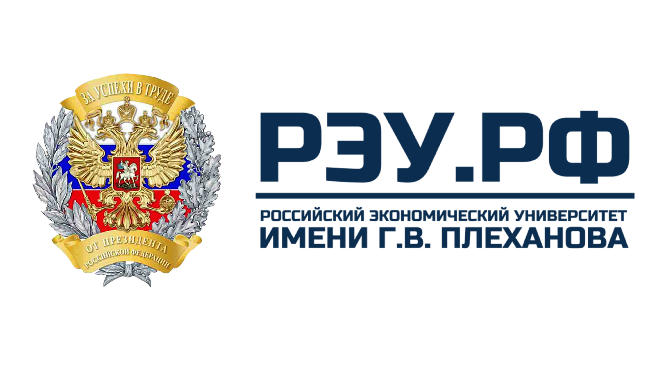 Основные услуги ООО «Ампир»
4
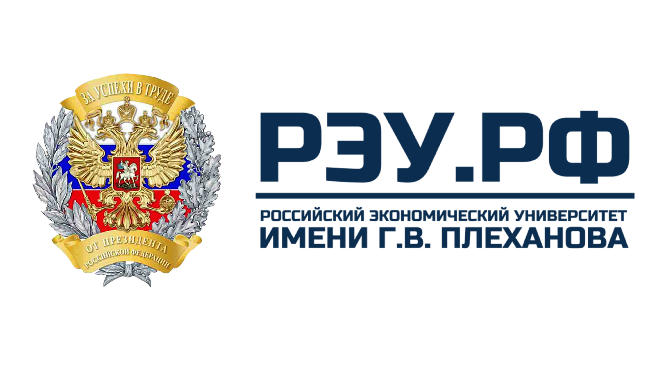 Меню ООО «Ампир»
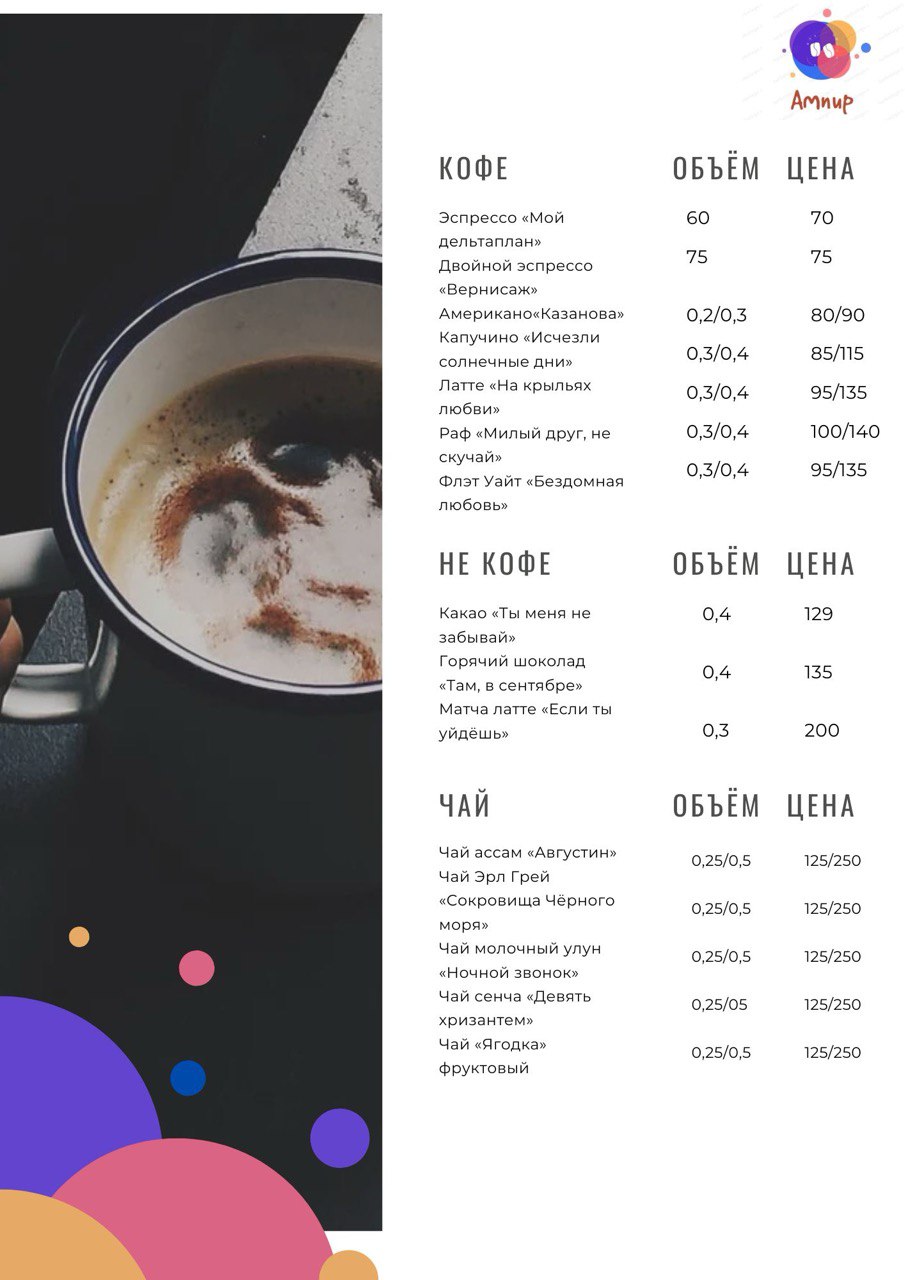 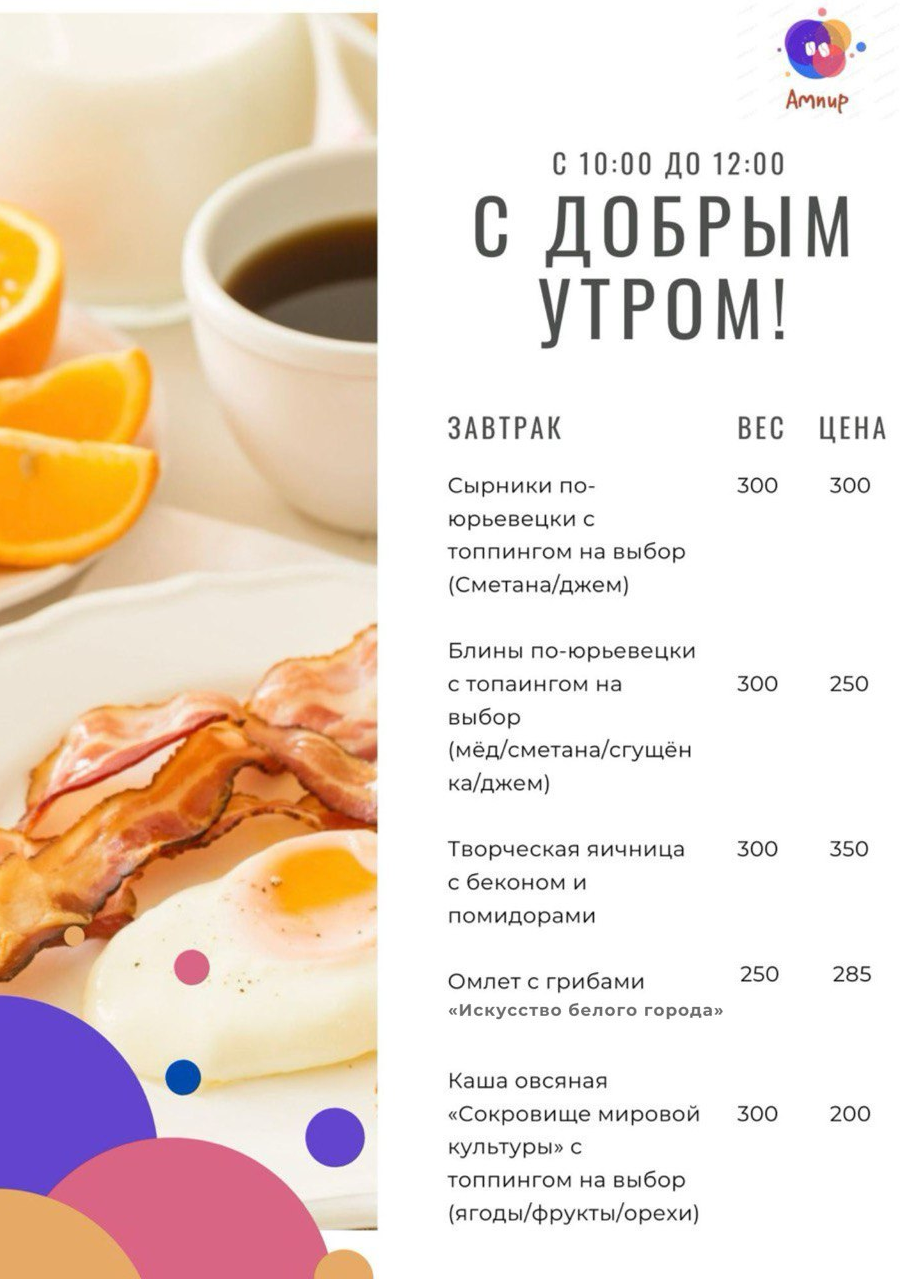 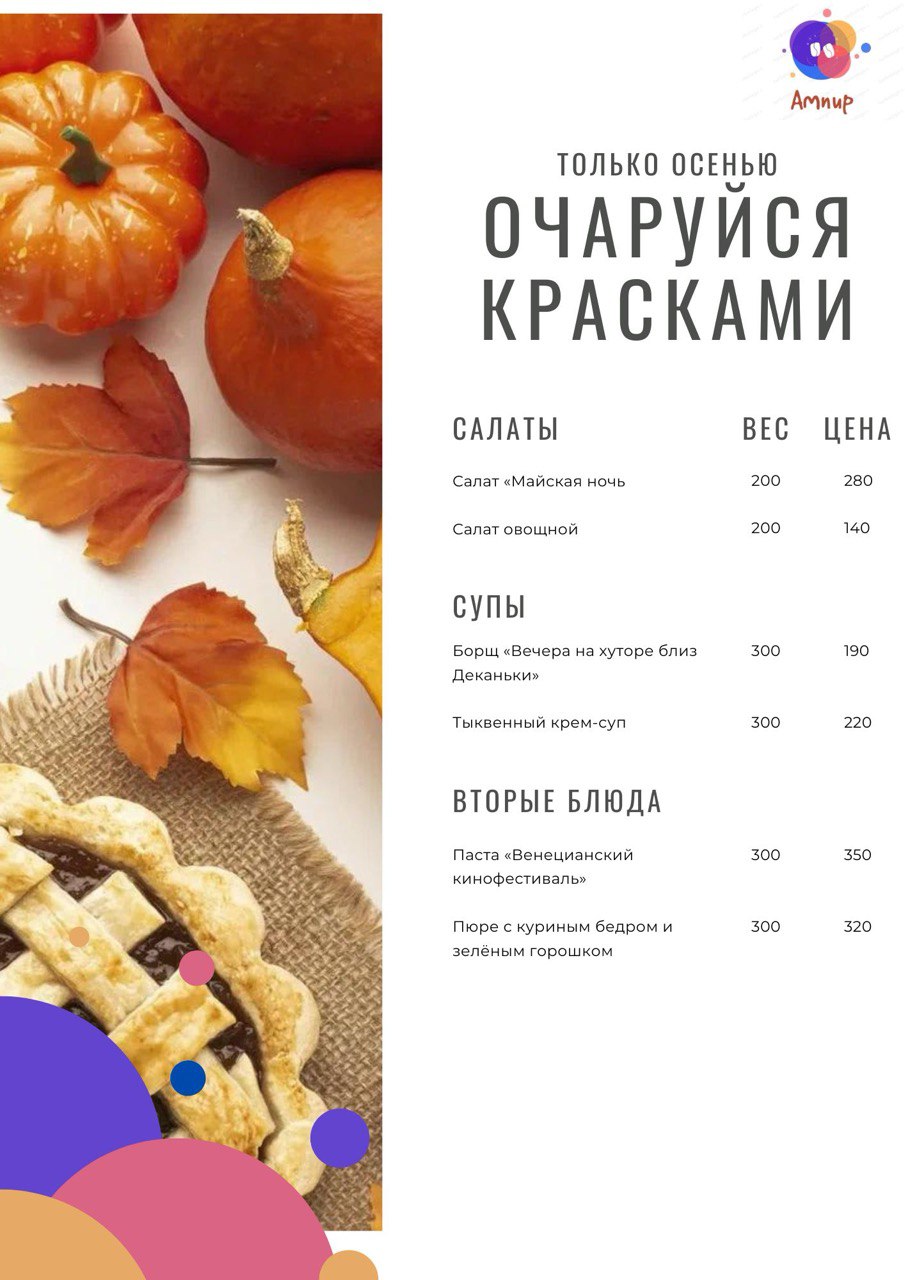 5
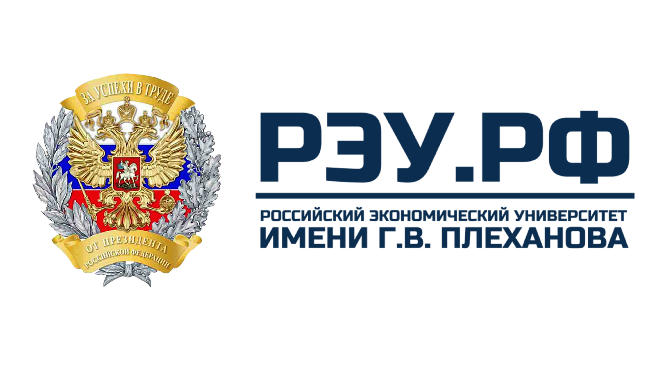 Оценка актуальности проекта
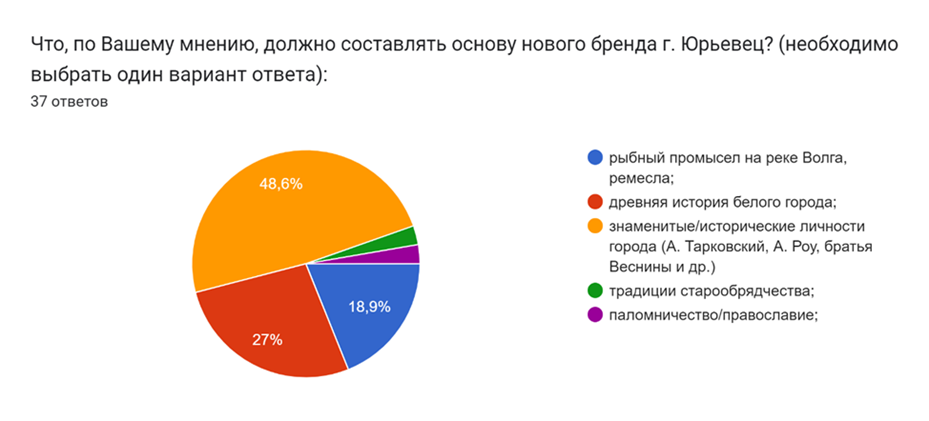 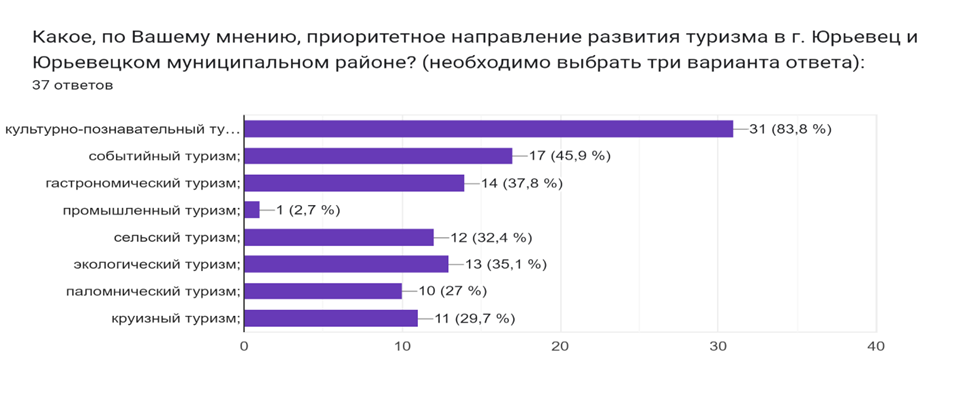 6
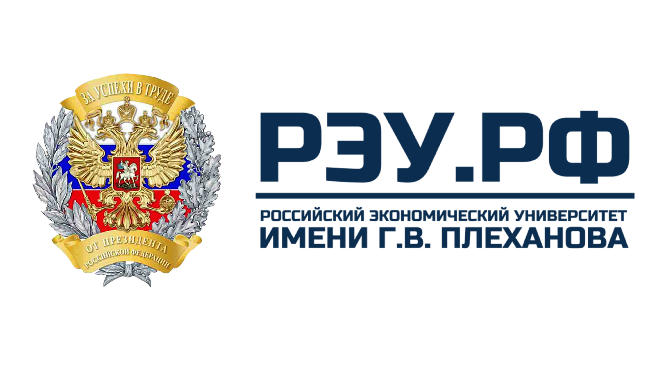 Оценка и анализ конкурентов ООО «Ампир»
7
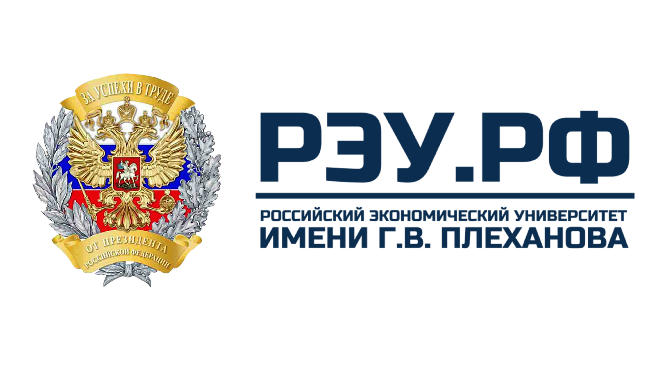 Оценка и анализ конкурентов ООО «Ампир»
8
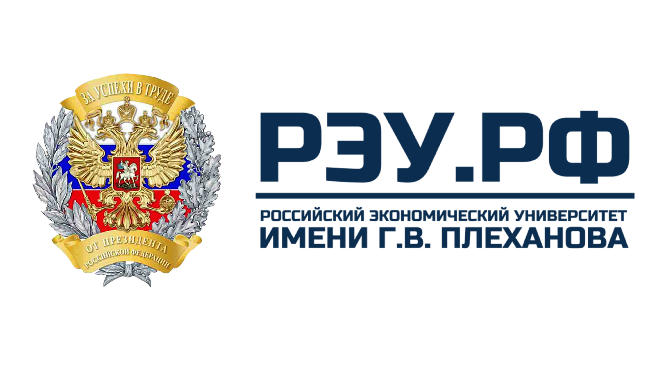 Перечень сильных и слабых сторон ООО «Ампир», а также угроз и возможностей
9
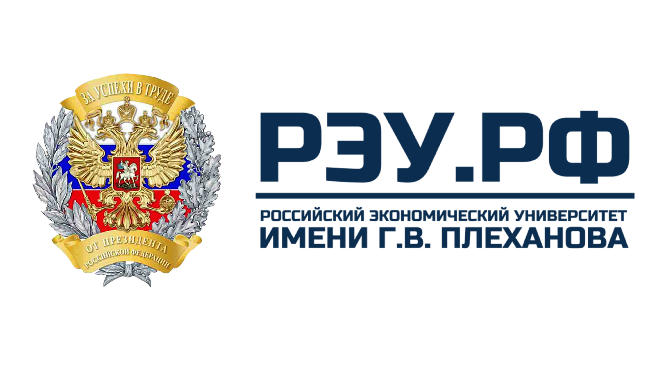 Маркетинговый план проекта
Потребители:
Каналы продвижения продукции:
Конкурентные преимущества
•	Ядро целевой аудитории (1 группа): мужчины и женщины от 20 до 40 лет, заинтересованные в искусстве и работах великих мастеров и художников. Это творческие и неординарные люди, профессии которых связаны со сферой дизайна, живописи, кино, литературы, архитектуры, музыки, театра и т.п. Основная цель их посещения ООО «Ампир» - мероприятия, на которых они смогут больше узнать о культуре и познакомиться с талантливыми людьми со схожими интересами. Эти гости обладают любопытством, развитым интеллектом и гибким умом. Они открыты к новому опыту, с удовольствием тратят время на саморазвитие. Из-за творческой профессии могут иметь маленький или нестабильный заработок от 20000-25000 рублей, что затрудняет поездки по России и приобретение некоторых вещей.
•	2 группа: Жители города Юрьевца. Это люди от 16 до 45. Молодёжная группа (16-35 лет) будет, в основном, посещать заведение в компании друзей. Им будет интересно увидеть современный интерьер необычного заведения в маленьком городе, попробовать интересные блюда и авторские напитки. Группа от 20 до 35 охотнее посетит творческие мероприятия, потому что у этих гостей чётче сформированы жизненные ценности, потребности, цели. Группа от 18 до 45 может посещать заведение во время обеденного перерыва. Семьи могу приходить в заведение, но реже, так как оно не семейного формата. Также в арт-кофейню могут приходить соискатели для устройства на работу.
•	3 группа: Туристы. Группы иногородних туристов могут заходить в ООО «Ампир», чтобы пообедать. Также их программа может включать посещение мероприятий для знакомства с культурными деятелями Юрьевца. Визит в кофейню подойдёт для обзорных и школьных экскурсий или хобби-туров.
•	Выгодное географическое положение: арт-кофейня находится в центре города на пересечении двух улиц, что делает предприятие доступным для транспорта;
•	Проверенные поставщики с сырьём высокого качества;
•	Интересная концепция заведения, основанная на историческом насле-дии г. Юрьевец;
•	Обновляемое меню;
•	Творческие мероприятия в стенах арт-кофейни, в которых можно не только поучаствовать, но и создать событие самостоятельно;
•	Конкурентоспособный уровень заработной платы;
•	Современные подходы в маркетинге: продвижение в социальных се-тях, наличие сайта;
•	Возможность забрать напитки и блюда навынос; 
•	Приятный внутренний интерьер заведения, отсылающий к различным сферам искусства и творческим деятелям г. Юрьевец;
•	Среднерыночная стоимость блюд и напитков.
Социальные сети
SEO-продвижение
Участие в городских фестивалях
Реклама у партнёров на бартерной и оплачиваемой основе
10
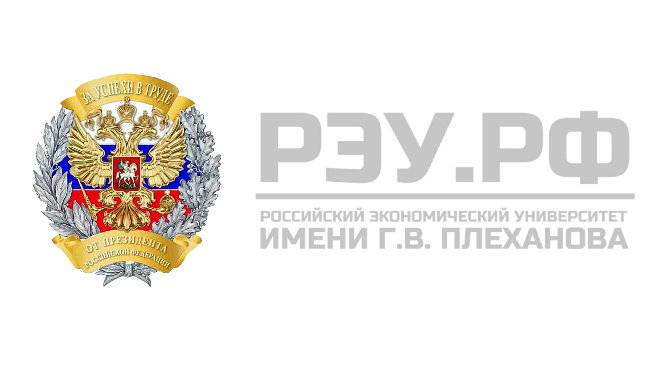 Основы проектных решений
Местоположение
ООО «Ампир» будет находиться по адресу Советская ул., 55, Юрьевец, Ивановская обл., 155453. Улица Советская – главная улица г. Юрьвца, что делает её достаточно проходимой. Дом находится на пересечении Советской улицы и Революционного перекрёстка у дороги, что делает ООО «Ампир» доступным для транспорта местом. 
Недалеко от предприятия находится набережная, Собор Успения Пресвятой Богородицы и Администрация Юрьевецкого района. Относительно недалеко находятся Музейный центр А. Тарковского, Музей кинорежиссёра Андрея Тарковского и Дом-музей архитекторов братьев Весниных. Также рядом со зданием находится Росгосстрах, МБОУ ДО Детская школа искусств.
Характеристика помещения:
Отдельный вход с улицы
Подключение всех необходимых коммуникаций: горячее и холодное водоснабжение, электроэнергия, вентиляция, канализация
Шаговая доступность от центра города
249,2 м квадратных, включающих обеденный зал (30 мест) и пространство для мероприятий
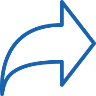 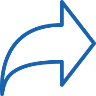 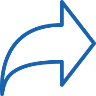 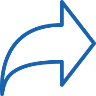 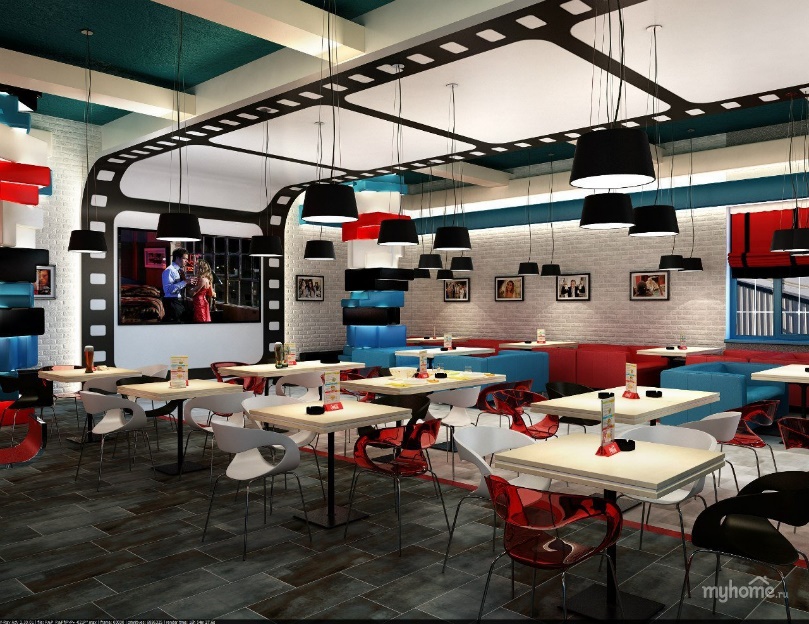 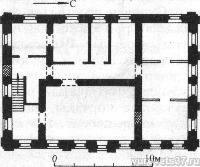 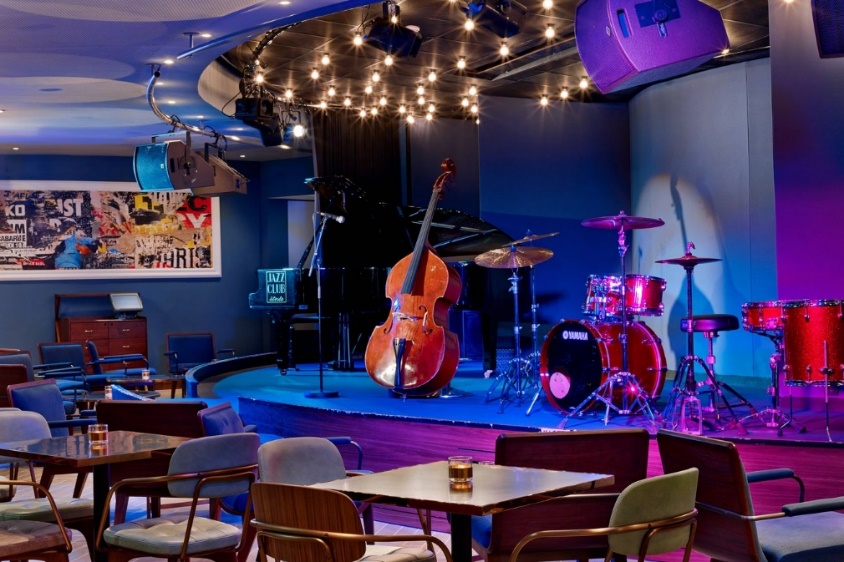 11
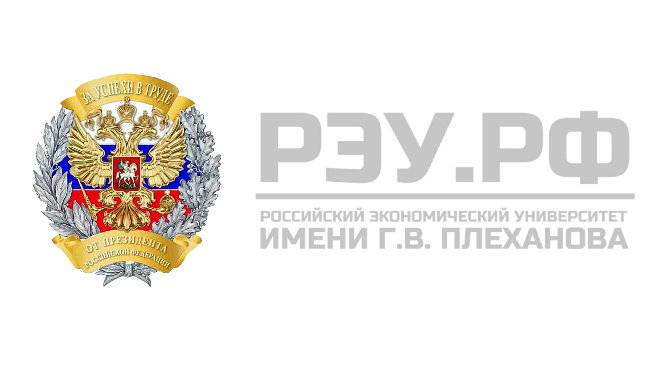 Производственный план проектных решений
12
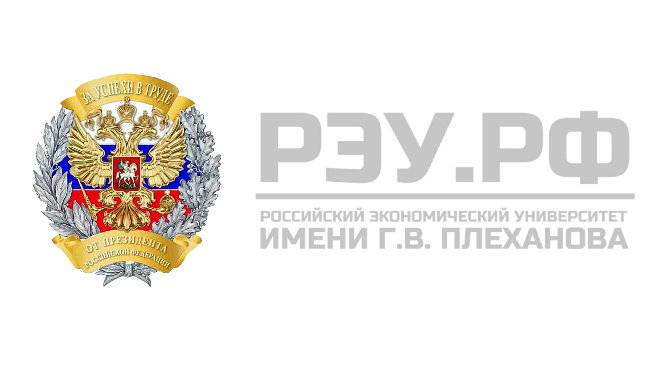 Штатное расписание
13
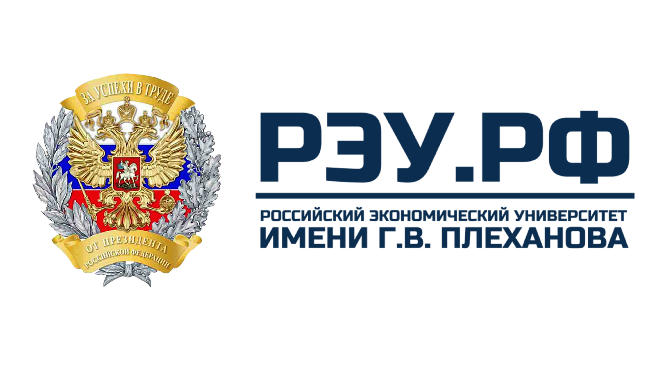 Организационная структура
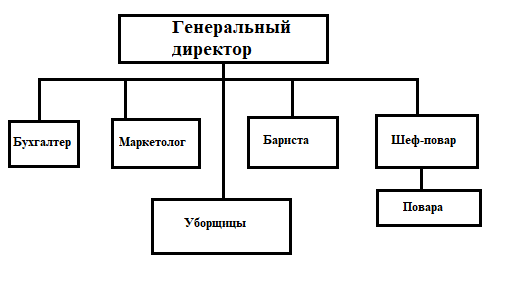 14
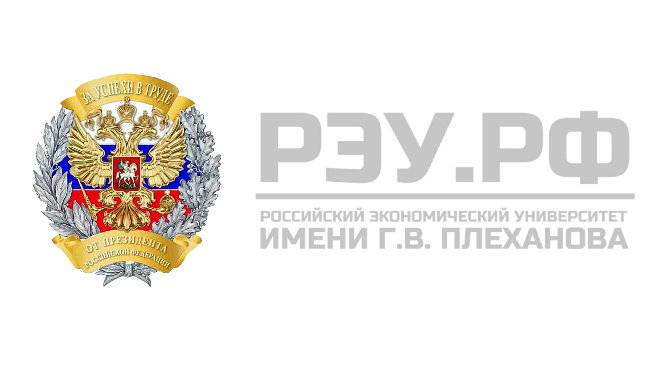 Финансовый план
15
Финансовый план рассчитан с учётом сезонности и туристическими особенностями г. Юрьевец
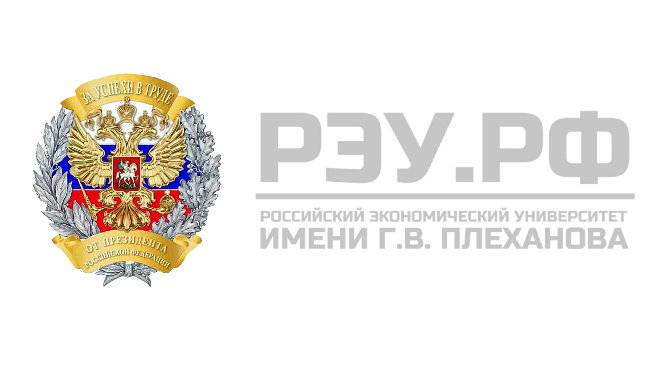 Показатели экономической эффективности:
Рентабельность продаж: 7,49%, Рентабельность инвестиций: 18,47%
Индекс рентабельности: 1,04%
Чистый приведённый доход 297384,75 руб.
Срок окупаемости: 4 года
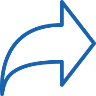 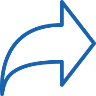 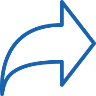 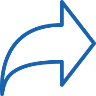 Точка безубыточности: 4028800,11 руб.
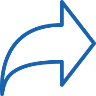 16
Необходимая сумма инвестиций на открытие проекта арт-кофейни «Ампир» - 17887550 руб.
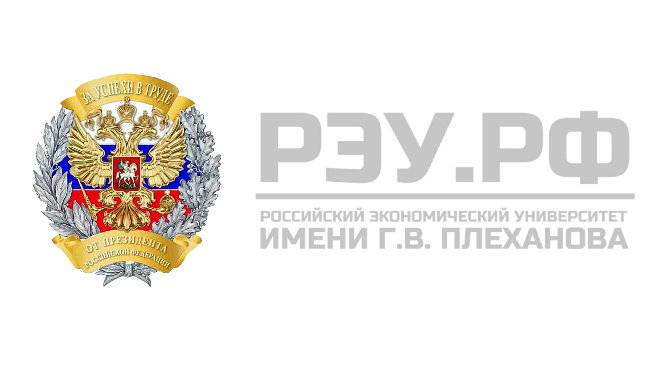 Анализ рисков
17
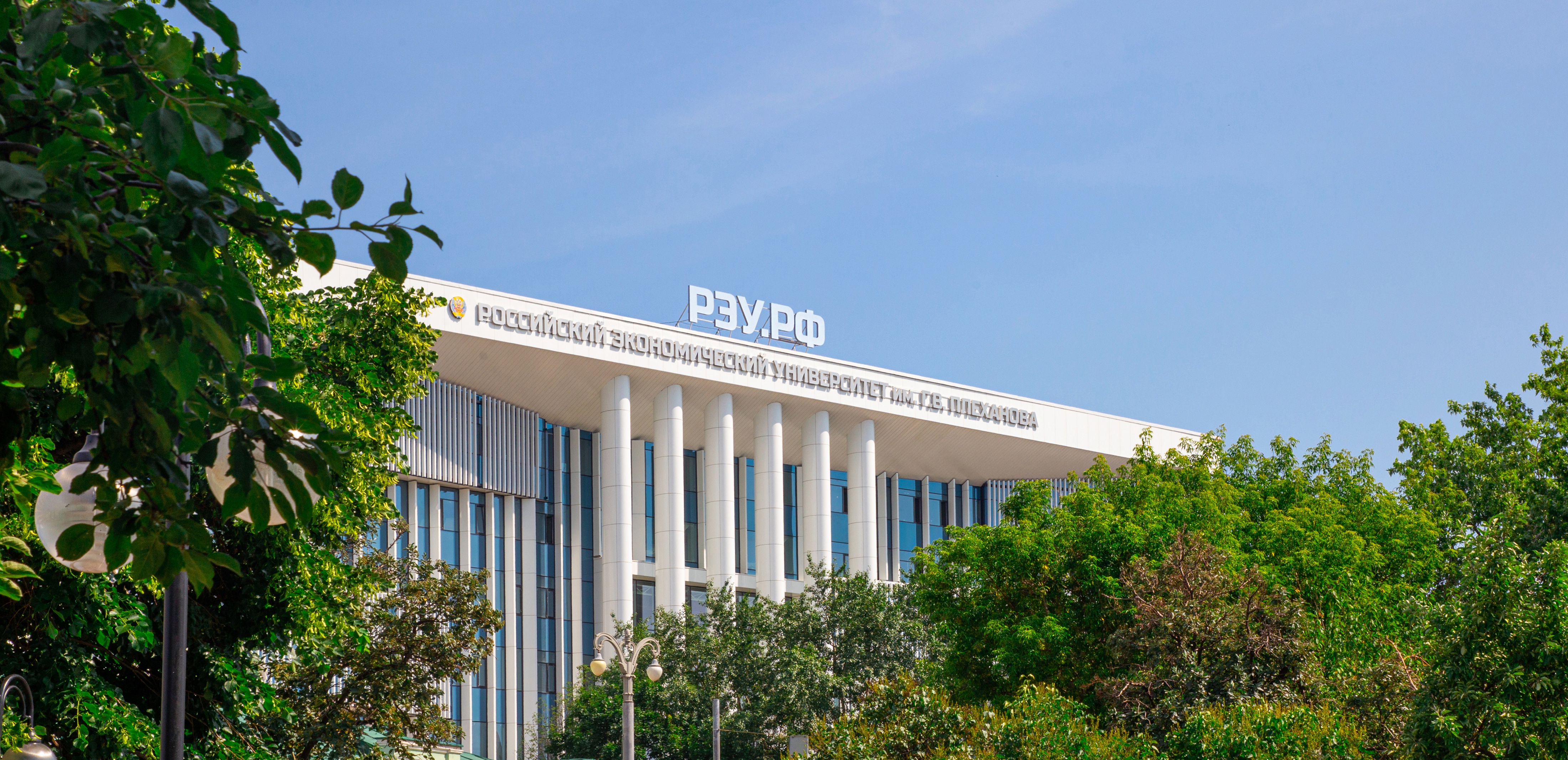 Спасибо за внимание!
18